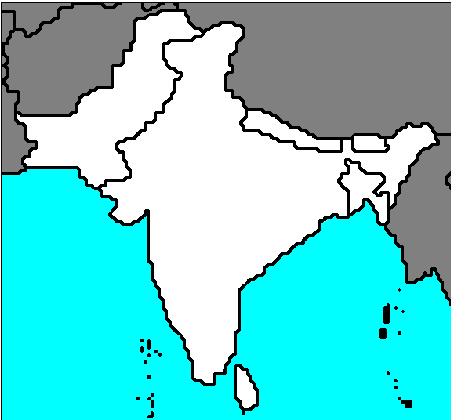 SOUTH ASIA MAP REVIEW
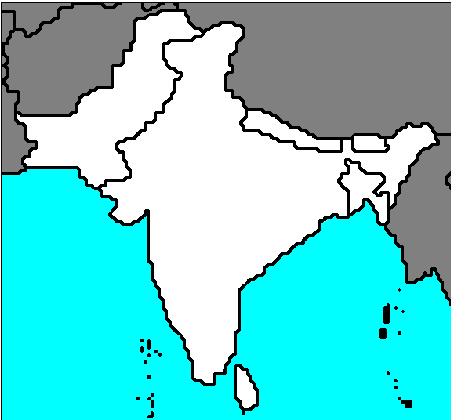 INDIA
COUNTRY
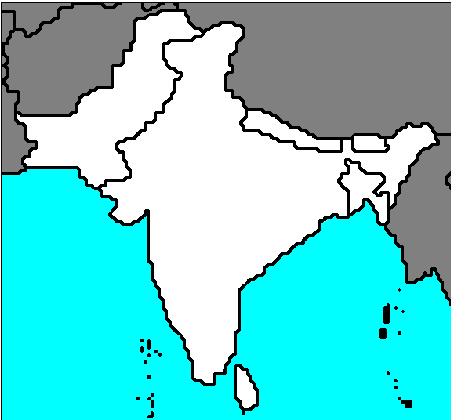 PAKISTAN
COUNTRY
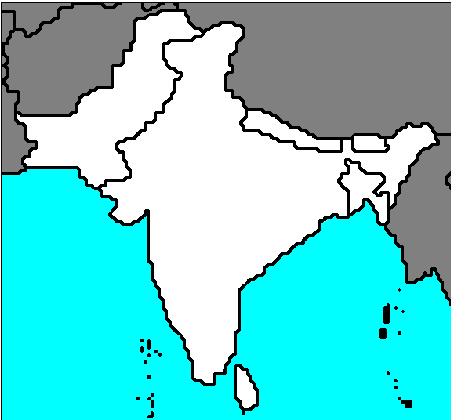 NEPAL
COUNTRY
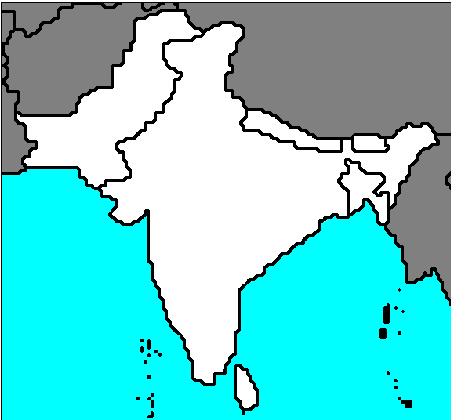 BHUTAN
COUNTRY
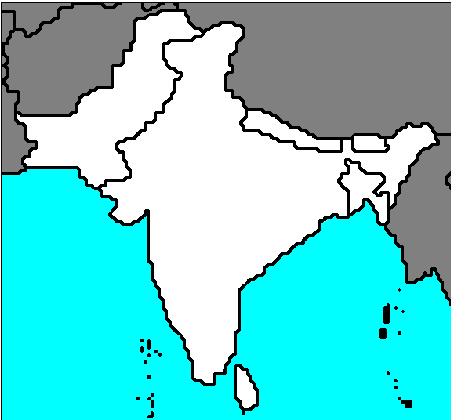 BANGLADESH
COUNTRY
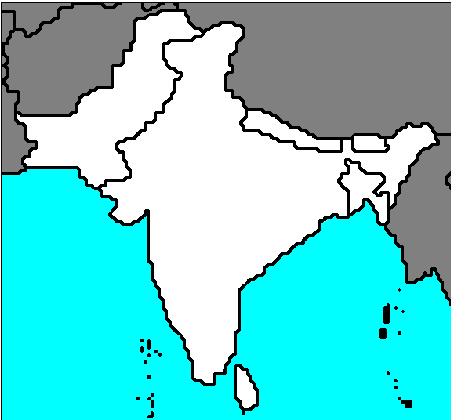 SRI LANKA
COUNTRY
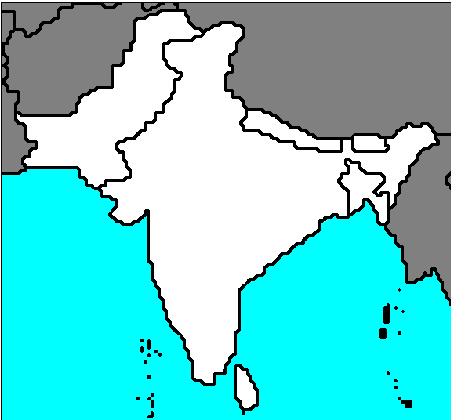 ISLAMABAD
CAPITAL
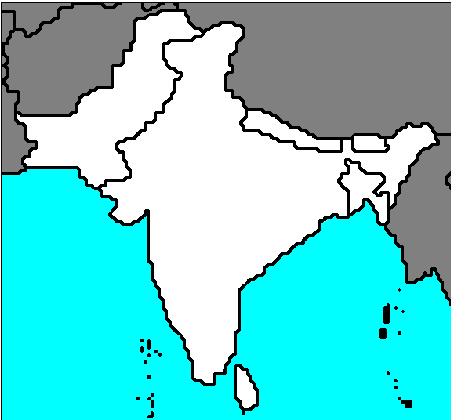 NEW DELHI
CAPITAL
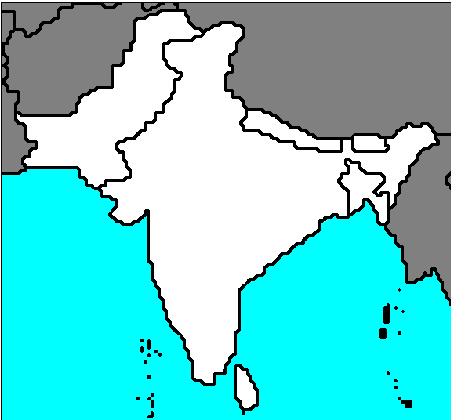 KATHMANDU
CAPITAL
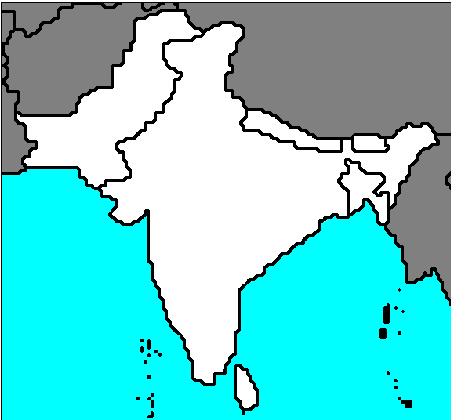 THIMPU
CAPITAL
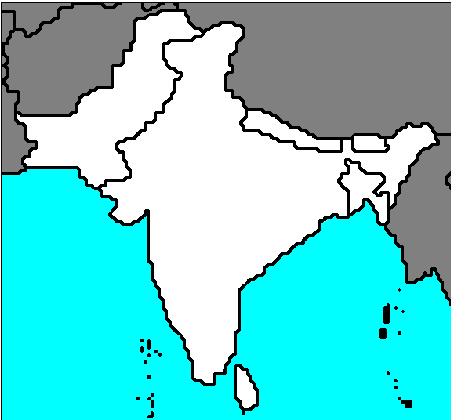 DHAKA
CAPITAL
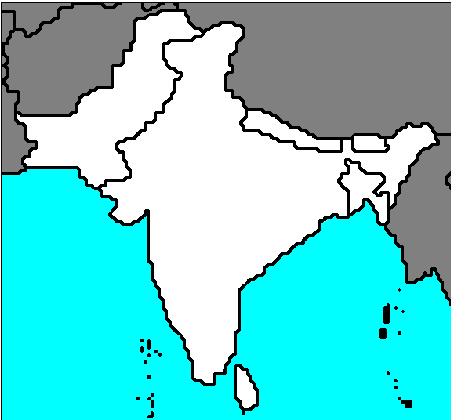 COLOMBO
CAPITAL
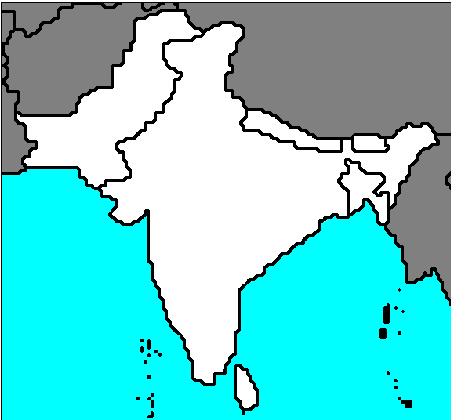 AMRITSAR
CITY
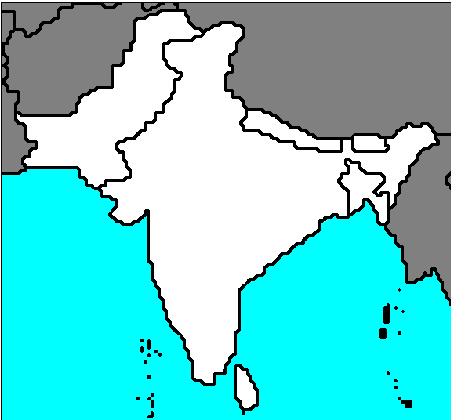 LAHORE
CITY
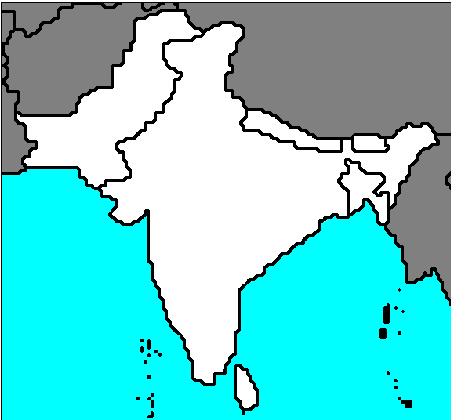 KARACHI
CITY
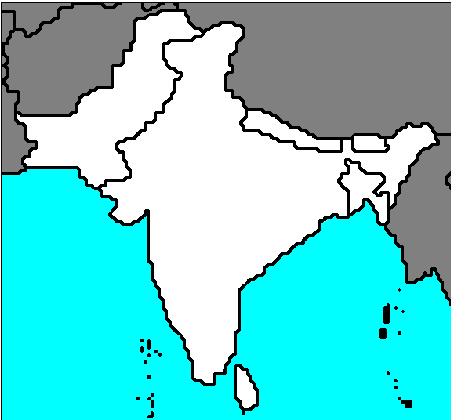 VARANASI
CITY
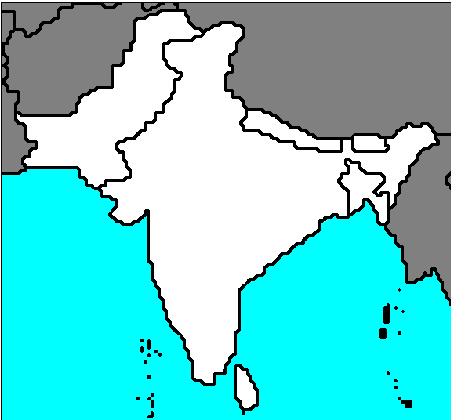 CALCUTTA
CITY
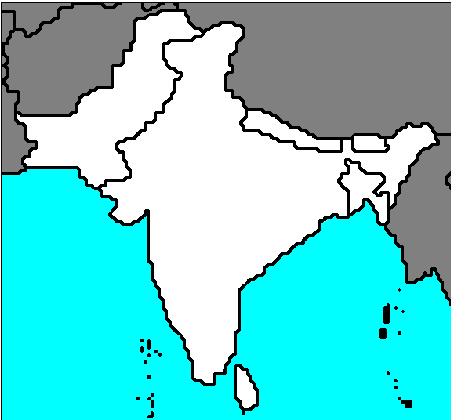 MUMBAI
CITY
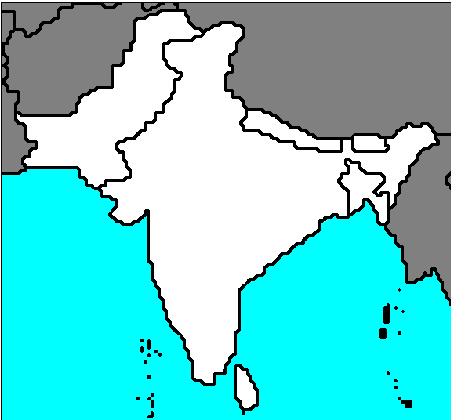 HYDERABAD
CITY
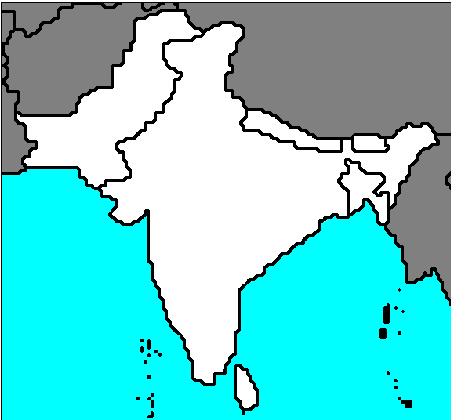 BANGALORE
CITY
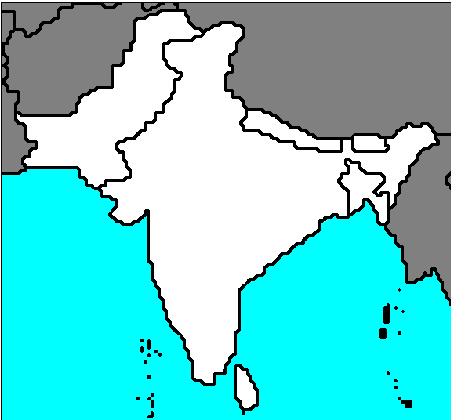 MADRAS
CITY
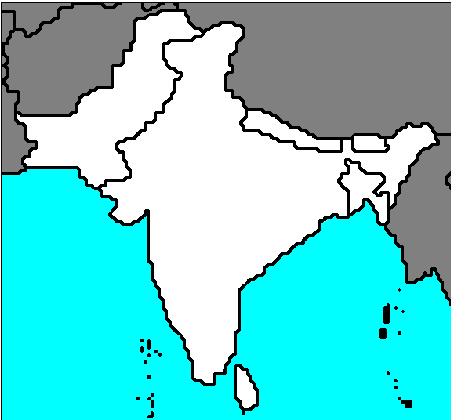 BRAMAPUTRA
RIVER
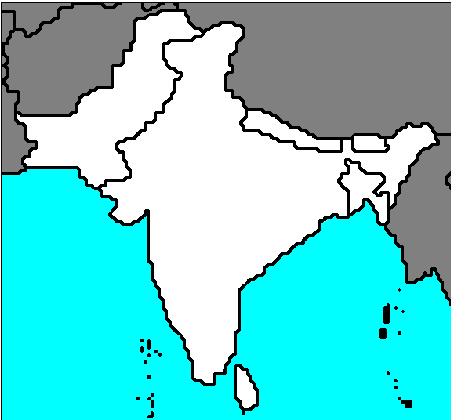 INDUS
RIVER
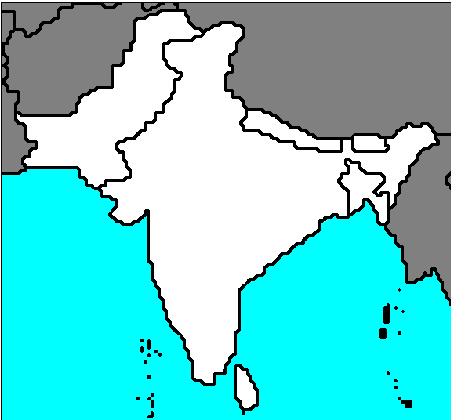 HINDU KUSH
MOUNTAINS
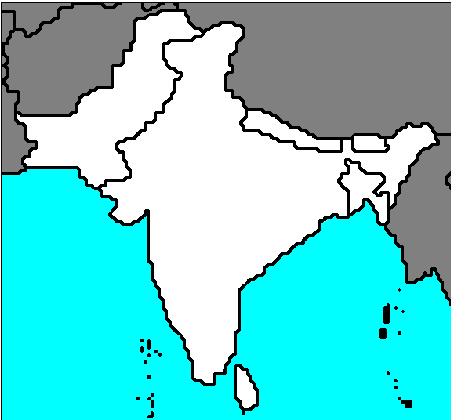 HIMALAYAS
MOUNTAINS
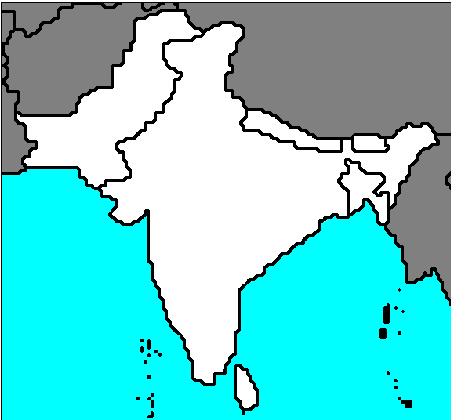 GREAT INDIAN or THAR
DESERT
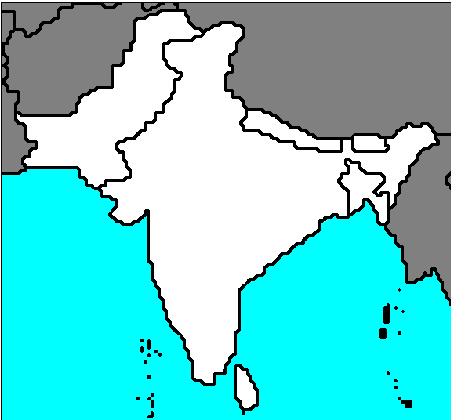 EVEREST
MOUNTAIN
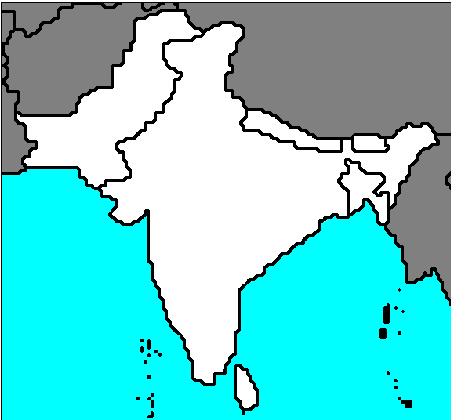 K2
MOUNTAIN
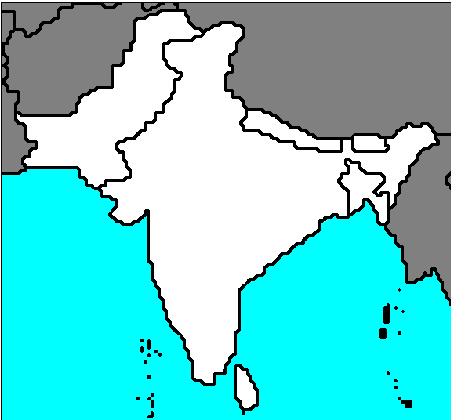 WESTERN GHATS
MOUNTAINS
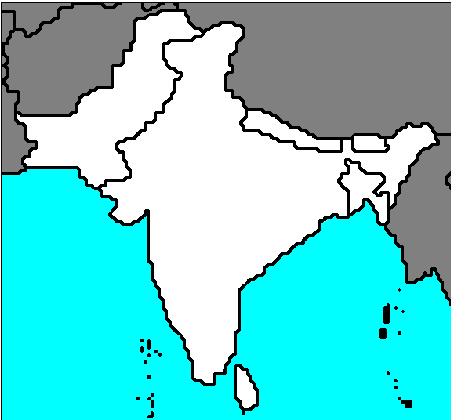 EASTERN GHATS
MOUNTAINS
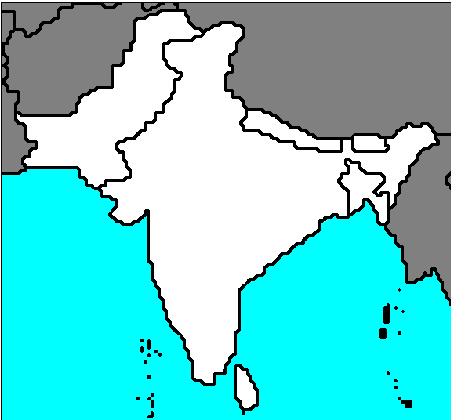 DECCAN
PLATEAU
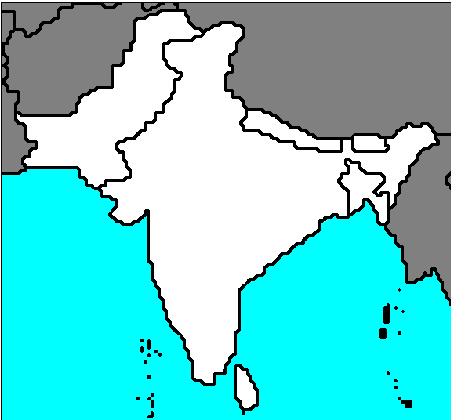 ARABIAN
SEA
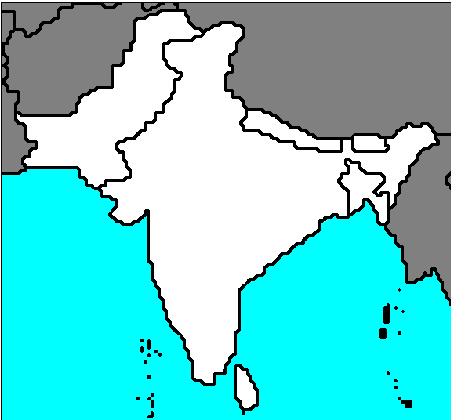 INDIAN
OCEAN
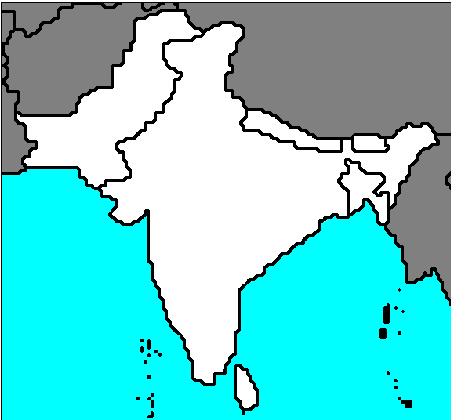 BENGAL
BAY
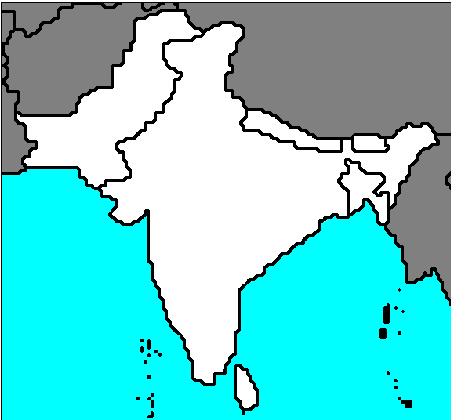 GANGES or GANGA
RIVER